MACRA: Is History Repeating Itself?
Zeke Silva III, MD, FACR, FSIR, RCC
Chairman, ACR Commission on Economics
Eastern Radiological Society Meeting
San Antonio, TX
April 24, 2017
Topic #1
Value fatigue
EASTERN RADIOLOGICAL SOCIETY MEETING  |  APRIL 24, 2017
2
Government 101
EASTERN RADIOLOGICAL SOCIETY MEETING  |  APRIL 24, 2017
3
Some payment history
EASTERN RADIOLOGICAL SOCIETY MEETING  |  APRIL 24, 2017
4
Some quality history
EASTERN RADIOLOGICAL SOCIETY MEETING  |  APRIL 24, 2017
5
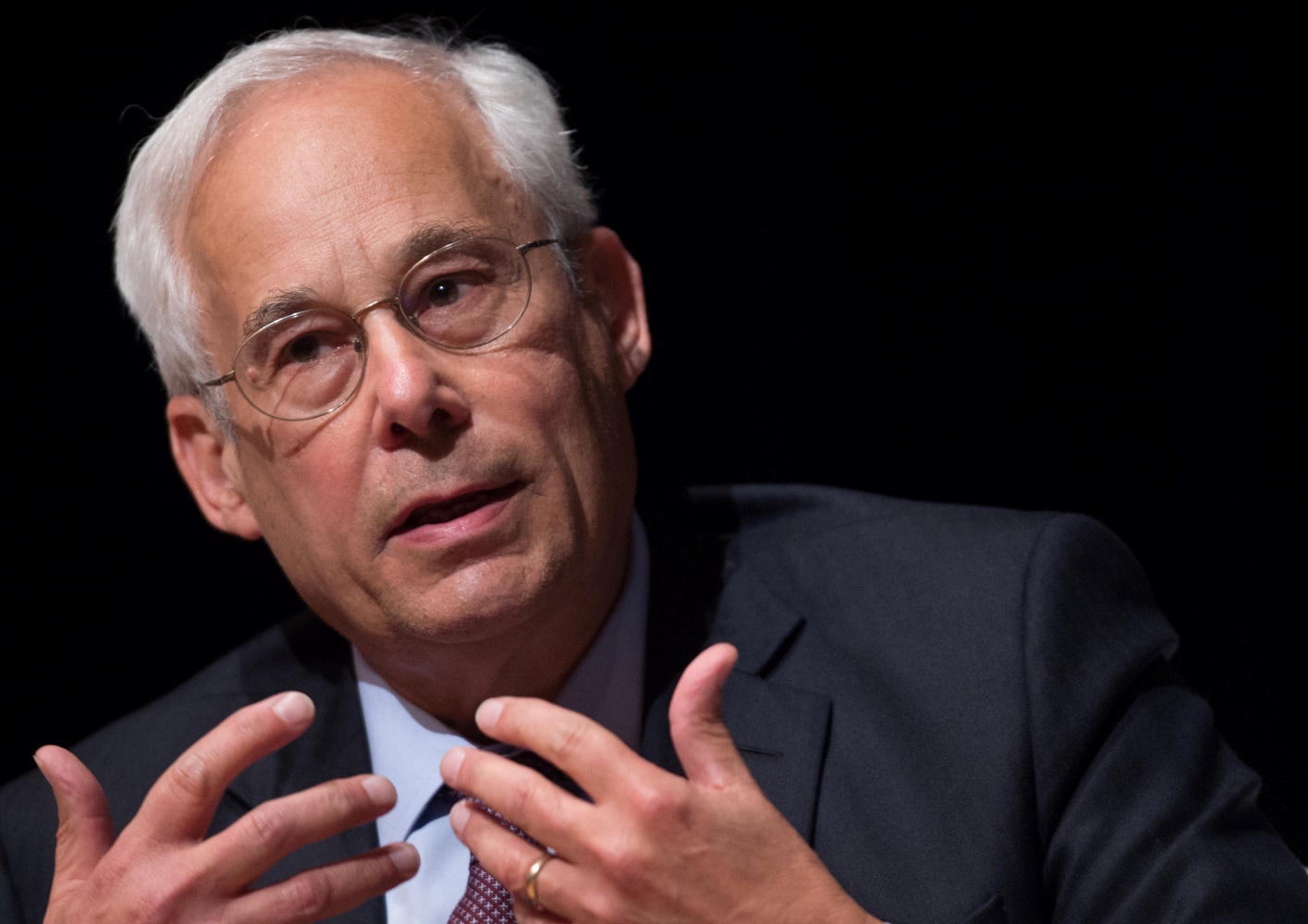 “not a day went by without an error”
“On at least three occasions, I know of, she waited, alone, for over an hour cold and frightened in a waiting area outside an MRI unit in the sub-basement in the middle of the night”.
Don Berwick, MD, MPP
President & CEOInstitute for Healthcare Improvement
EASTERN RADIOLOGICAL SOCIETY MEETING  |  APRIL 24, 2017
6
Topic #3
Who are we?
EASTERN RADIOLOGICAL SOCIETY MEETING  |  APRIL 24, 2017
7
patient facing versus non-patient facing
EASTERN RADIOLOGICAL SOCIETY MEETING  |  APRIL 24, 2017
8
Continuous
Episodic
Broad
Primary Care
Hospitalist
Focused
Rheumatology
Orthopedic surgeon
“Only as ordered by another physician” - Radiology
EASTERN RADIOLOGICAL SOCIETY MEETING  |  APRIL 24, 2017
9
Claims
Episode Identification
Assignment
Association
Risk Adjustment
Trigger Rules and Codes
RelevantServices
Sequelae
Output
Combinations
RelevantDiagnoses
Indications
EASTERN RADIOLOGICAL SOCIETY MEETING  |  APRIL 24, 2017
10
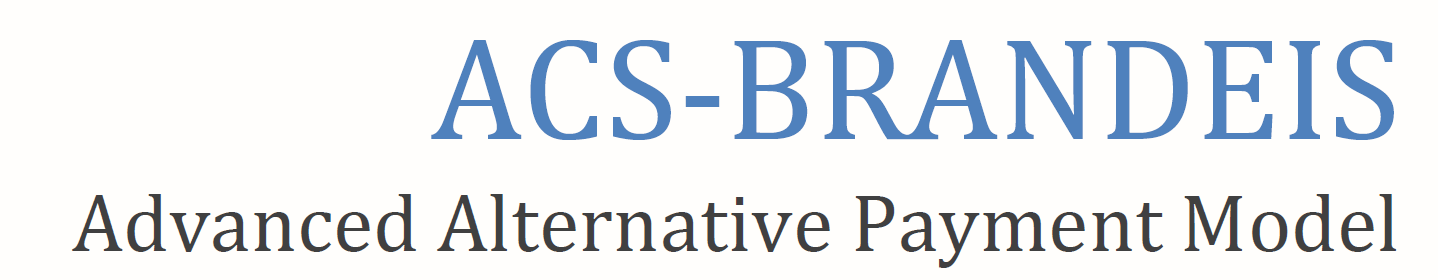 EASTERN RADIOLOGICAL SOCIETY MEETING  |  APRIL 24, 2017
11
Topic #3
MACRA the basics
EASTERN RADIOLOGICAL SOCIETY MEETING  |  APRIL 24, 2017
12
R
A
A
C
M
Medicare Access and Chip Reauthorization Act
EASTERN RADIOLOGICAL SOCIETY MEETING  |  APRIL 24, 2017
13
Quality Payment Program
QPP
MACRA
MIPS
APMs
Merit-BasedIncentive Payment System
Alternative PaymentModels
EASTERN RADIOLOGICAL SOCIETY MEETING  |  APRIL 24, 2017
14
2017 Affects 2019
2016
2017
2018
2019
Adjustment
2014
2015
2016
2017
Performance Year
EASTERN RADIOLOGICAL SOCIETY MEETING  |  APRIL 24, 2017
15
Performance Categories
PATIENT FACING
Quality
Cost
Advancing Care Information
Improvement Activities
EASTERN RADIOLOGICAL SOCIETY MEETING  |  APRIL 24, 2017
16
Weighting of MIPS Factors – 2019
PATIENT FACING
Quality
Cost
Advancing Care Information
Improvement Activities
60pts
15pts
25pts
0pts
EASTERN RADIOLOGICAL SOCIETY MEETING  |  APRIL 24, 2017
17
Performance Categories
NON-PATIENT FACING
1/2
Quality
Cost
Advancing Care Information
Improvement Activities
EASTERN RADIOLOGICAL SOCIETY MEETING  |  APRIL 24, 2017
18
Weighting of MIPS Factors - 2019
NON-PATIENT FACING
Quality
Improvement Activities
15 pts
85pts
EASTERN RADIOLOGICAL SOCIETY MEETING  |  APRIL 24, 2017
19
non-patient facing
EASTERN RADIOLOGICAL SOCIETY MEETING  |  APRIL 24, 2017
20
patient facing
INDIVIDUAL

Bill more than 100 “Patient Facing Encounters” per year
GROUP

More than 25% of individuals are “Patient Facing”
EASTERN RADIOLOGICAL SOCIETY MEETING  |  APRIL 24, 2017
21
So, what are the “patient facing encounters?”
E/M

FOR SURE
Procedure Codes

MANY OF THEM
EASTERN RADIOLOGICAL SOCIETY MEETING  |  APRIL 24, 2017
22
Final Score: Around 4 to 9% in play
Max
Negative
Zero Adjustment
Max Adjustment
Positive Adjustment
Performance Threshold
0
100
EASTERN RADIOLOGICAL SOCIETY MEETING  |  APRIL 24, 2017
23
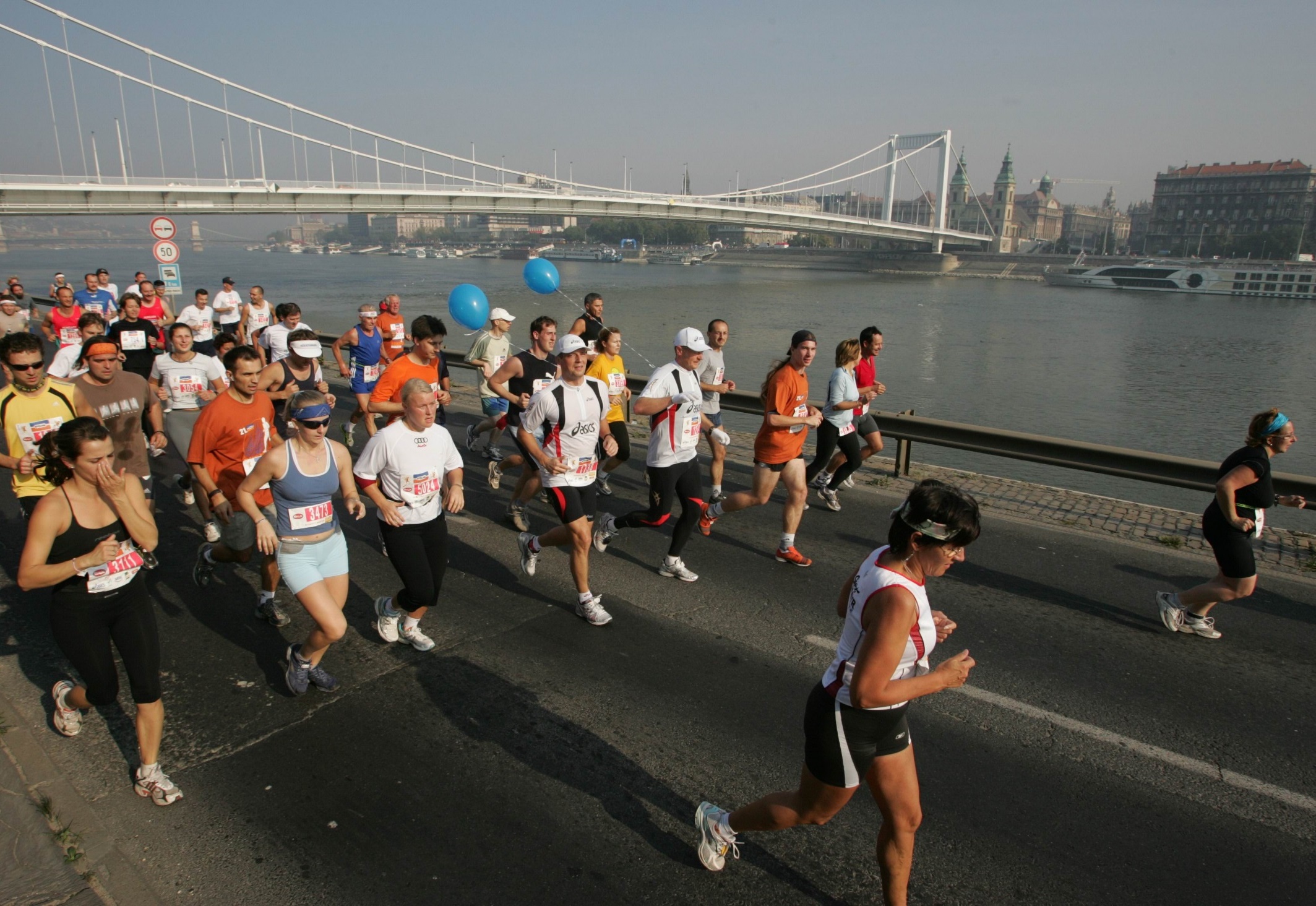 Pick Your Pace
I ain’t doin’ nothin’
I’ll do the bare minimum
I’ll go in, but not all in
GO FOR IT!
EASTERN RADIOLOGICAL SOCIETY MEETING  |  APRIL 24, 2017
24
Final Score: Around 4 to 9% in play
Max
Negative
Zero Adjustment
Max Adjustment
Positive Adjustment
Performance Threshold
0
100
EASTERN RADIOLOGICAL SOCIETY MEETING  |  APRIL 24, 2017
25
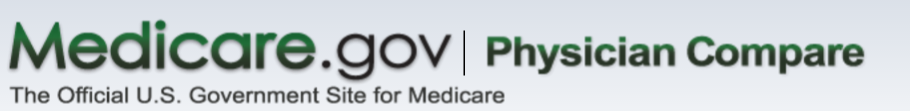 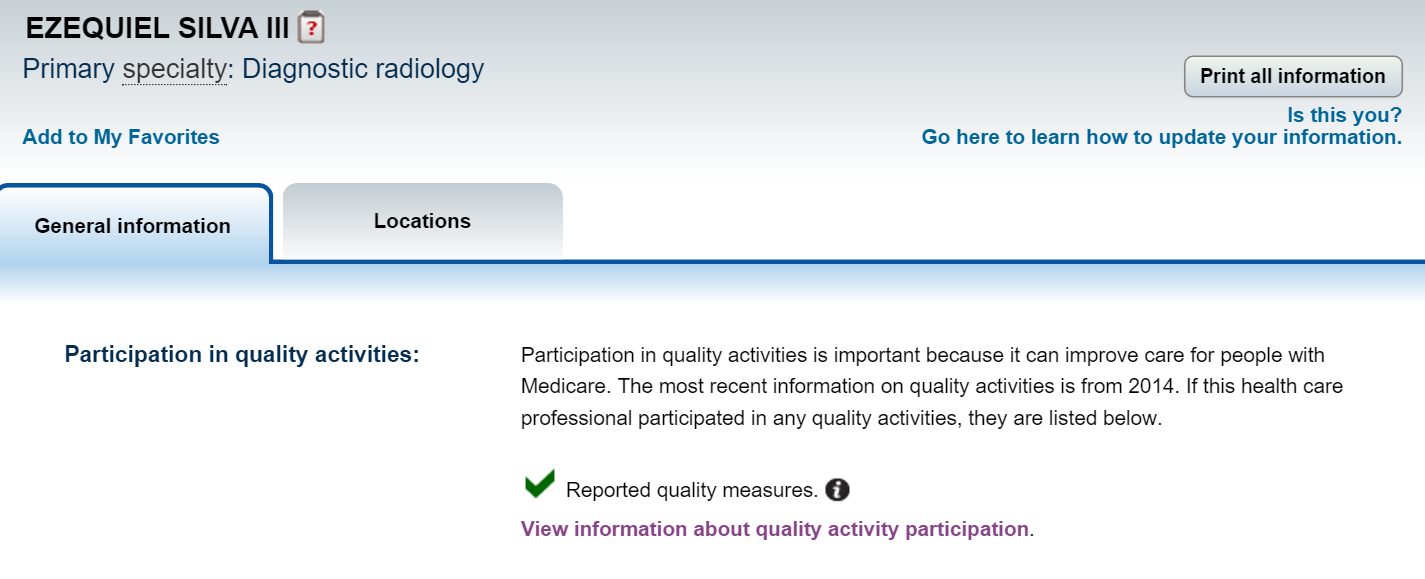 Reported quality measures.
EASTERN RADIOLOGICAL SOCIETY MEETING  |  APRIL 24, 2017
26
Topic #4
MACRA deeper dive
EASTERN RADIOLOGICAL SOCIETY MEETING  |  APRIL 24, 2017
27
Quality
Performance Categories
Quality
Cost
Advancing Care Information
Improvement Activities
EASTERN RADIOLOGICAL SOCIETY MEETING  |  APRIL 24, 2017
28
6
1
50%
MEASURES
OUTCOME (PRIORITY) MEASURE
THRESHOLD
EASTERN RADIOLOGICAL SOCIETY MEETING  |  APRIL 24, 2017
29
Claim
Based
Registry
Based
vs.
EASTERN RADIOLOGICAL SOCIETY MEETING  |  APRIL 24, 2017
30
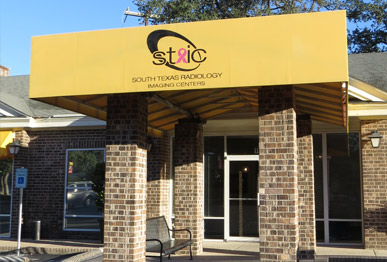 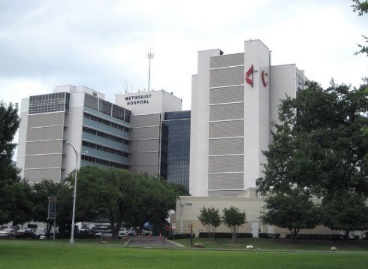 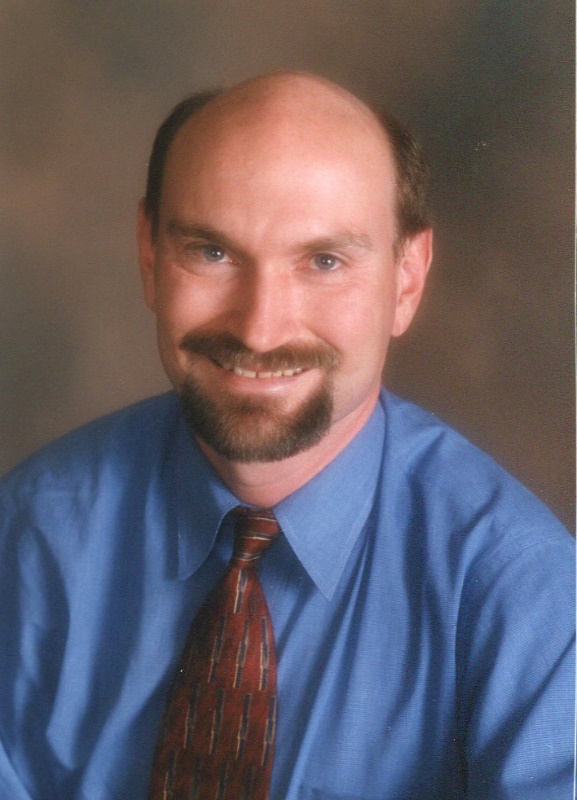 TIN/NPI #1
TIN/NPI #2
QCDR	
145
195
359
360
362
363
364
405
406
QCDR	
195
359
360
362
363
364
405
406
Claims

145
195
405
406
436
Claims

195
405
406
436
ACRad 18
ACRad 19
ACRad 20
ACRad 21
ACRad 22
ACRad 23
ACRad 9
ACRad 10
ACRad 11
ACRad 12
ACRad 13
ACRad 14
ACRad 15
ACRad 16
ACRad 17
ACRad 18
ACRad 19
ACRad 20
ACRad 21
ACRad 22
ACRad 23
ACRad 9
ACRad 10
ACRad 11
ACRad 12
ACRad 13
ACRad 14
ACRad 15
ACRad 16
ACRad 17
Thank you: Greg Nicola, MD
EASTERN RADIOLOGICAL SOCIETY MEETING  |  APRIL 24, 2017
31
ImprovementActivities
Performance Categories
Quality
Cost
Advancing Care Information
Improvement Activities
EASTERN RADIOLOGICAL SOCIETY MEETING  |  APRIL 24, 2017
32
2 MEDIUMWEIGHTED ACTIVITY
1 HIGHWEIGHTED ACTIVITY
or
Simple attestation
EASTERN RADIOLOGICAL SOCIETY MEETING  |  APRIL 24, 2017
33
Implementation of improvements that contribute to more timely communication of test results
Use of QCDR data, for ongoing practice assessment and improvement in patient safety
Use of mammo reminder system 
MOC
EASTERN RADIOLOGICAL SOCIETY MEETING  |  APRIL 24, 2017
34
High or Medium Weight Measure?
EASTERN RADIOLOGICAL SOCIETY MEETING  |  APRIL 24, 2017
35
R-SCAN
Care Coordination
Beneficiary Engagement
Reduction of unnecessary studies
Population Health Manageent
Patient Safety and Practice Assessment
EASTERN RADIOLOGICAL SOCIETY MEETING  |  APRIL 24, 2017
36
Topic #5
Alternative payment models
EASTERN RADIOLOGICAL SOCIETY MEETING  |  APRIL 24, 2017
37
Eligible APM Participants (MIPS Exempt)
PAYMENTS
2021
and
2022
2023
and
on
2019
and
2020
EASTERN RADIOLOGICAL SOCIETY MEETING  |  APRIL 24, 2017
38
Payments for APMs
.75% 
Annual Update*
5% of aggregate Part B payments
APM
bonus
each
year
* .25% for MIPS
EASTERN RADIOLOGICAL SOCIETY MEETING  |  APRIL 24, 2017
39
Radiology Advanced APMs – Year 1
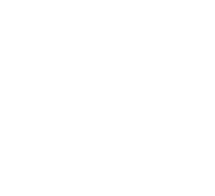 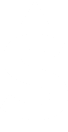 MEDICARE SHARED SAVINGS PROGRAM – TRACKS 2 AND 3
NEXT GENERATION ACO
EASTERN RADIOLOGICAL SOCIETY MEETING  |  APRIL 24, 2017
40
Radiology Advanced APMs – Year 2
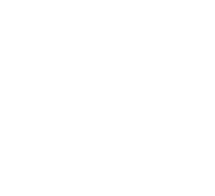 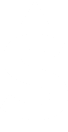 ???
MEDICARE SHARED SAVINGS PROGRAM – TRACKS 2 AND 3
NEXT GENERATION ACO
EASTERN RADIOLOGICAL SOCIETY MEETING  |  APRIL 24, 2017
41
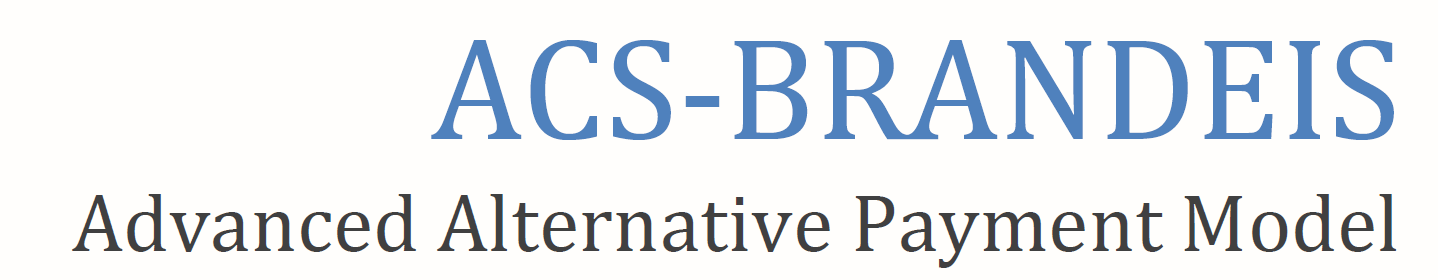 EASTERN RADIOLOGICAL SOCIETY MEETING  |  APRIL 24, 2017
42
EASTERN RADIOLOGICAL SOCIETY MEETING  |  APRIL 24, 2017
43
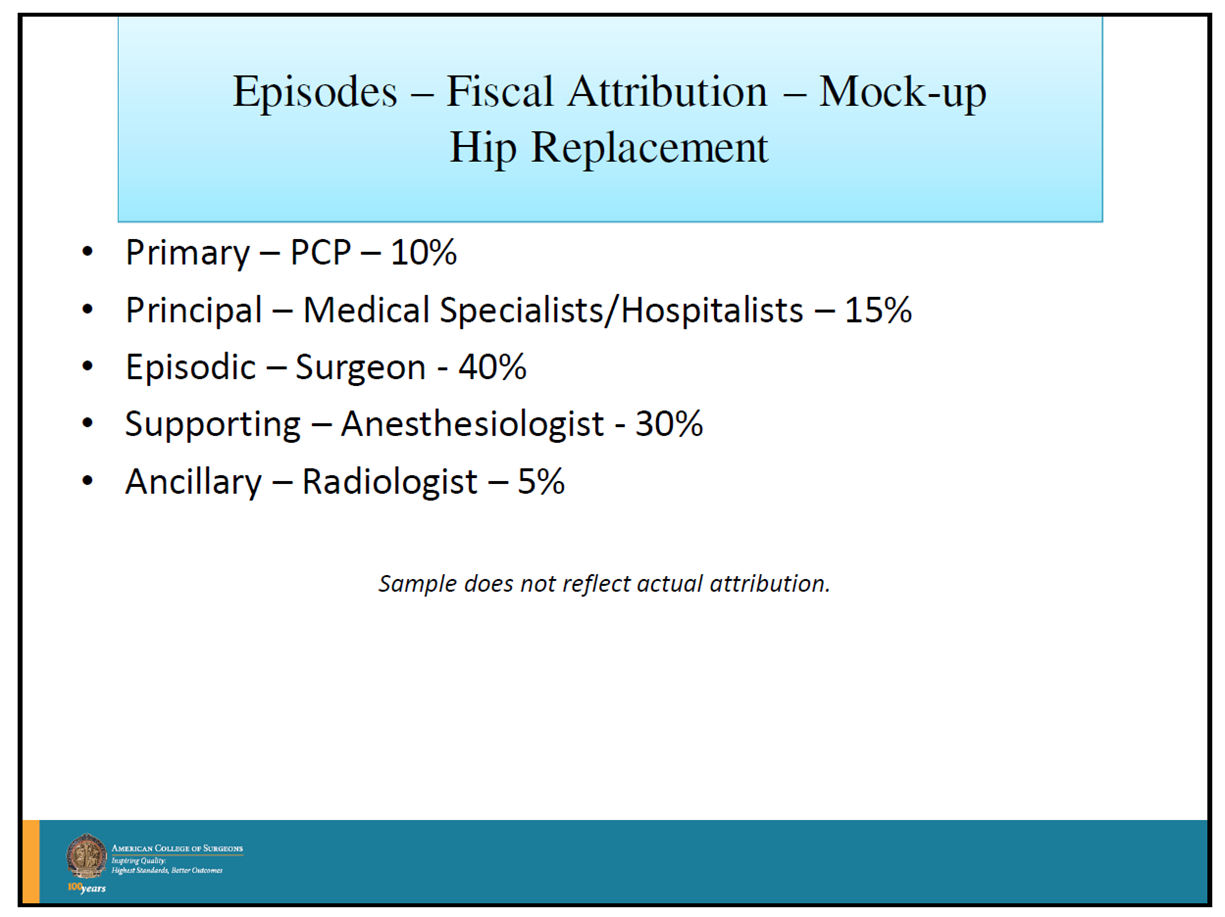 EASTERN RADIOLOGICAL SOCIETY MEETING  |  APRIL 24, 2017
44
Bundled Payments
Comprehensive Care for Joint Replacement Model (CJR)
EASTERN RADIOLOGICAL SOCIETY MEETING  |  APRIL 24, 2017
45
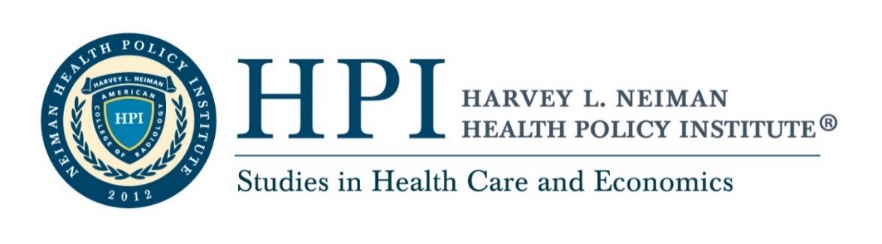 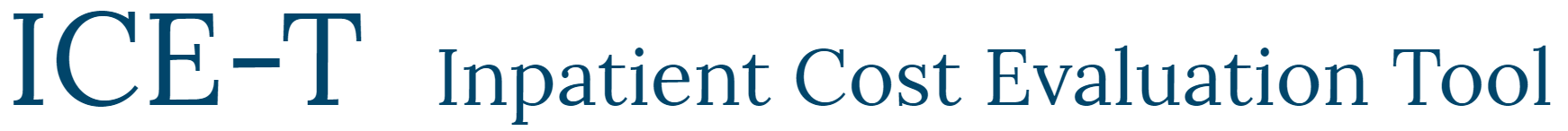 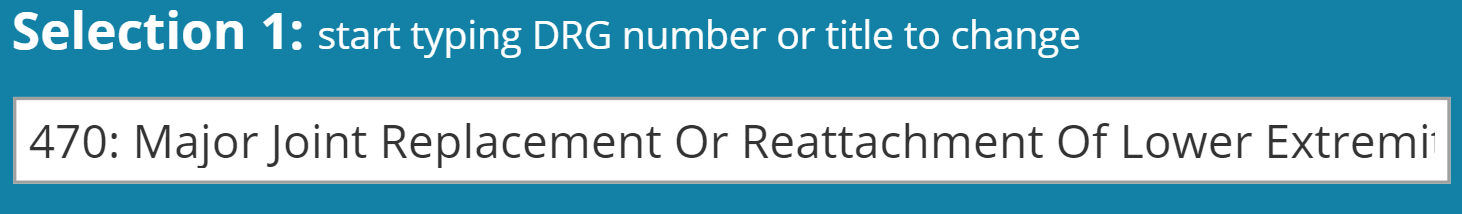 EASTERN RADIOLOGICAL SOCIETY MEETING  |  APRIL 24, 2017
46
$39.86
1.39%
EASTERN RADIOLOGICAL SOCIETY MEETING  |  APRIL 24, 2017
47
Thank You!
Zeke Silva III, MD, FACR, FSIR, RCC
Chairman, ACR Commission on Economics
South Texas Radiology Group
University of Texas Health Science Center
San Antonio, TX
zekesilva3@gmail.com 
       @zekesilva3
48
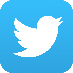